Урок - мастерская
По литературному чтению 
в 3 классе

«Краски осени»
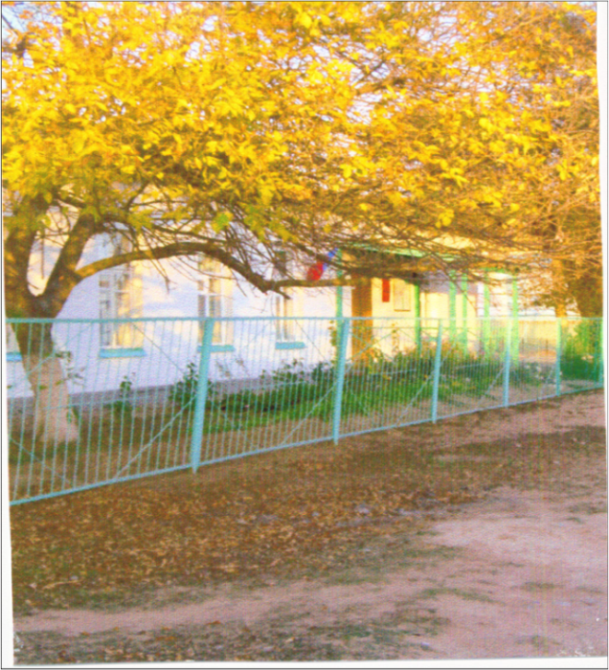 Учитель МБОУ «Новогеоргиевская СОШ» 
Андросова Галина Витальевна
Цели: 
 развивать творческие  способности учащихся, совершенствовать умения понимать основное настроение лирического произведения; 

 развивать умения рисовать  словесные картинки через развитие речи; 

 формировать умение выразительно читать стихотворные тексты; 

 расширять литературный кругозор; 

 воспитывать любовь к родной природе.
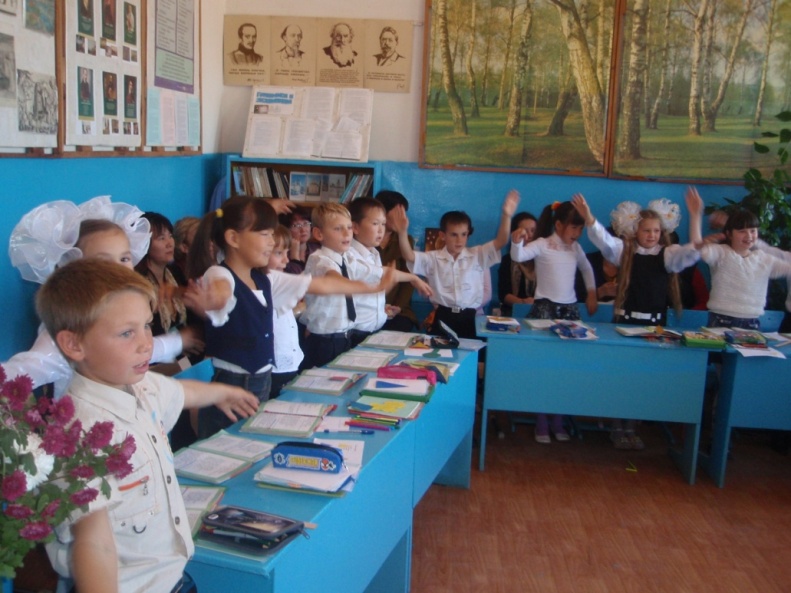 Ход урока
I . Организация класса
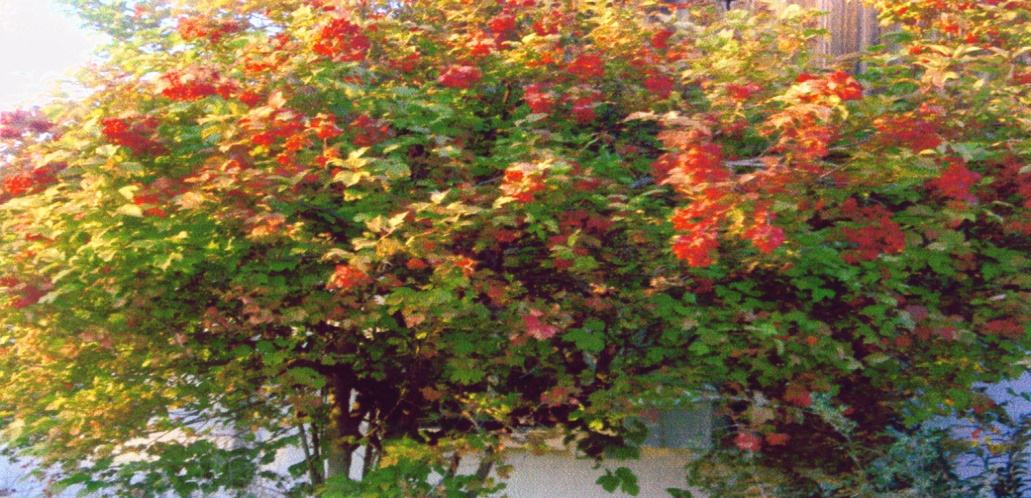 Осень на опушке краски разводила
По листве тихонько кистью поводила
Пожелтел орешник, и зарделись клёны
В пурпуре осинки, только дуб зелёный
Утешает осень – не жалейте лета,
Посмотрите -  осень в золото одета!
II. Слово мастера
Ассоциации к слову осень (Кластер)
Листья
Дождь
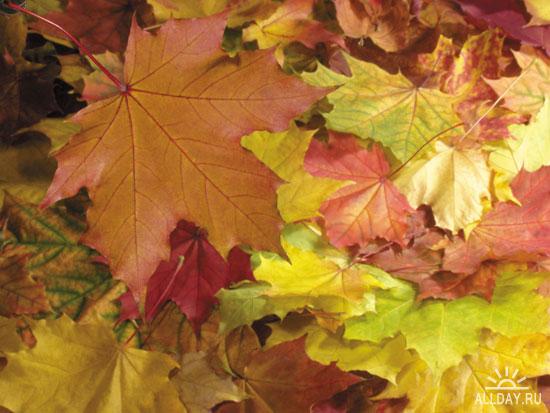 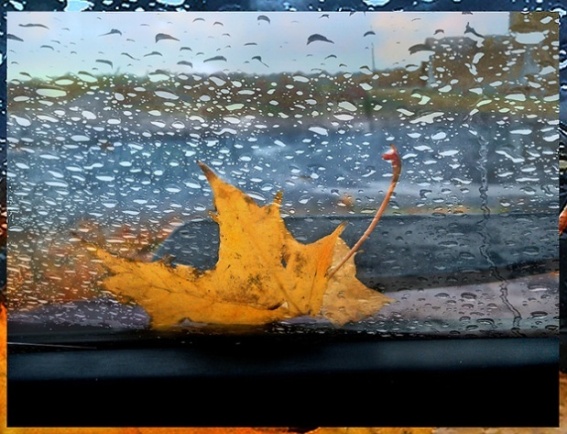 Осень
Осень
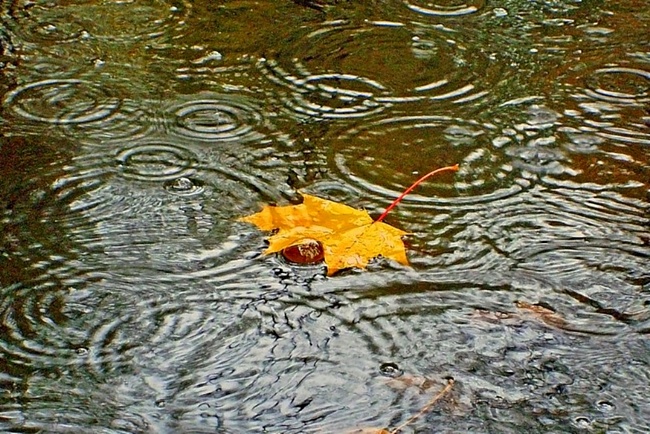 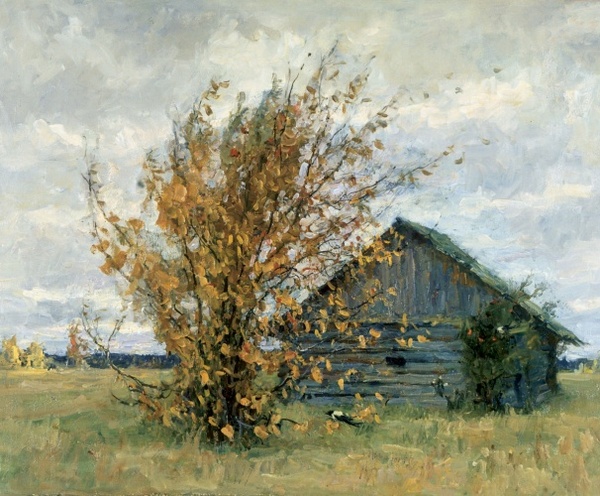 Лужа
Ветер
III Анализ стихотворений
               Краски осени
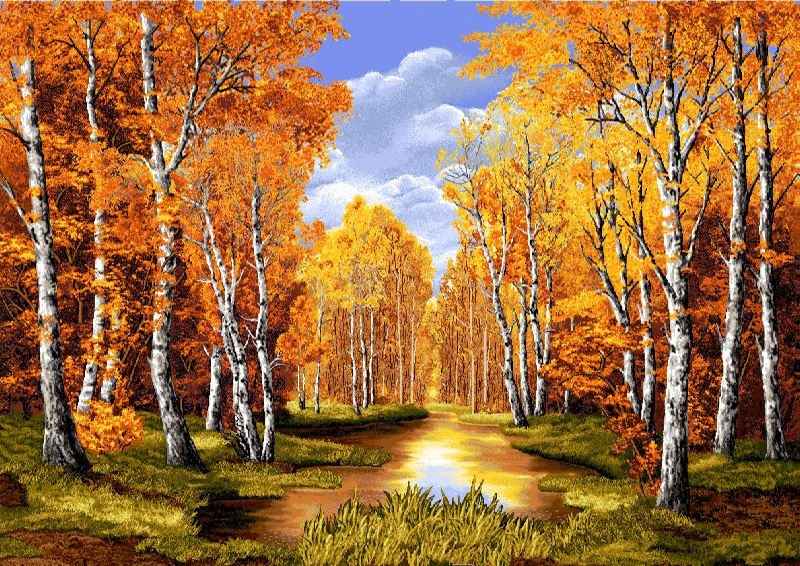 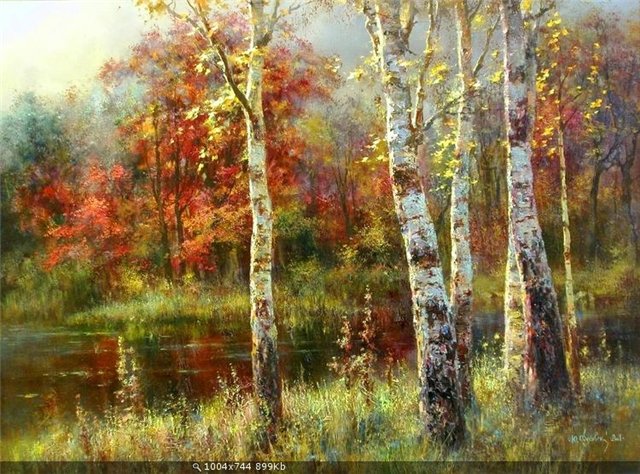 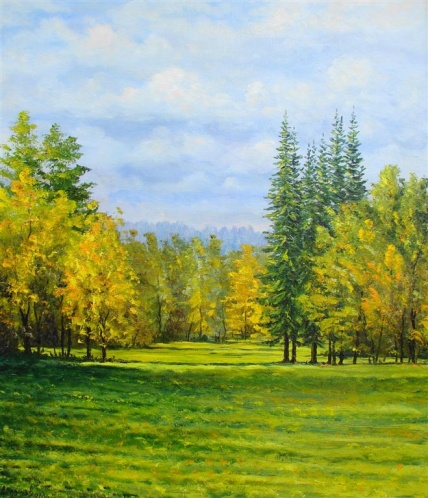 Золотая осень

  Весь в пурпуровом огне
  Золотистый лес…
Цвет рябины алым стал…
К.Д. Бальмонт
Поздняя осень

      Люблю я пышное        
     природы увяданье,
    В багрец и в золото           
         одетые леса…
      А.С.Пушкин
Ранняя осень

День хрустальный, 
Вечера лучезарные…
Ф.И. Тютчев.
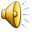 V Работа в группах
А) «Оживи» ромашку любимыми осенними красками 
Б) «Поговори» с ромашкой (строчками стихотворений доказать наличие осенних красок)
VI.  Дифференцированная работа
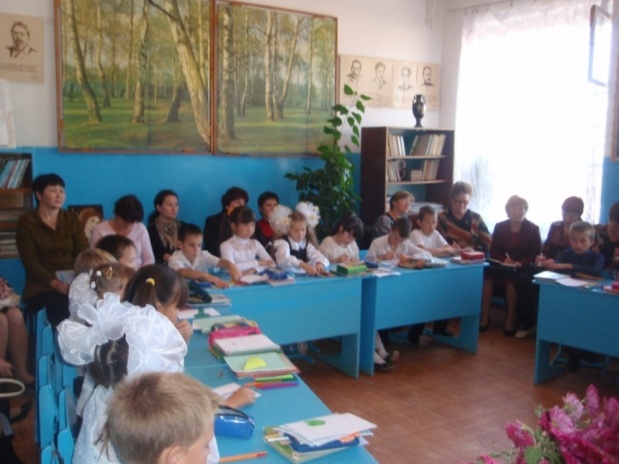 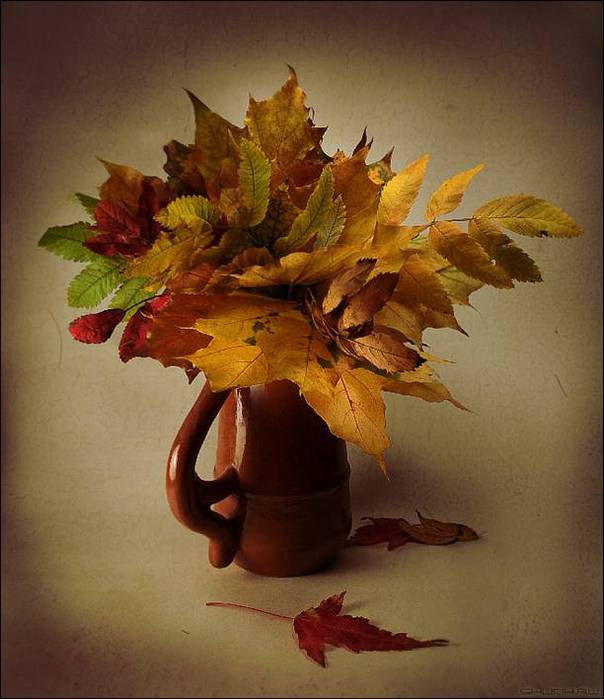 VII. Синквейн  - пятистишие 

I группа 
1.Осень
2. Славная, золотая
3. Наступила, разукрасила , бодрила
4 . Осень на опушке краски разводила.
5 Осень-хозяйка!
II группа 
1.Ветер
2. Холодный, сильный
3. Дует, играет, щекочет
4 . Осторожно ветер из калитки вышел
5 Ветер – всемогущий!
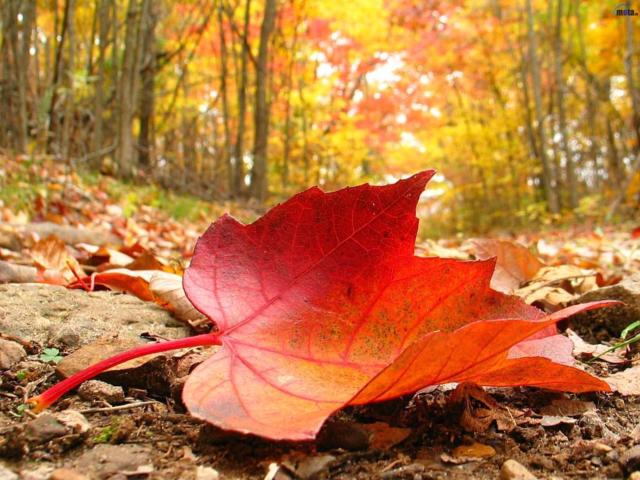 III группа 
1. Листья
2. Золотые, багряные
3. Кружатся, падают, летят
4 . Листья в поле давно улетели.
5 Листья – звёзды!
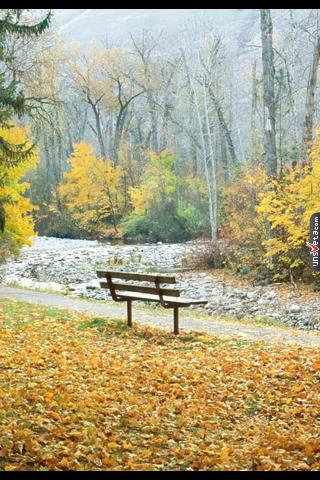 VIII..Рефлексия
                           Словарь настроений
Светлое
Мечтательное
Радостное                                                                            
Весёлое                                                                                 
Спокойное
Задумчивое
Печальное
Тревожное
Грустное
Унылое